Правописание безударных личных окончаний глаголов и суффиксов причастий
Цель занятия
сформировать навык правописания
безударных личных окончаний глаголов 
и суффиксов причастий
 (выполнение заданий типа А15).
Окончания глаголов 
Правило: 
Глаголы I спряжения имеют окончания –у (-ю), -ешь, -ет, -ем, -ете, -ут (-ют), (вею, веешь, веет, веем, веете, веют).
   
  Глаголы II спряжения имеют       окончания –у, (-ю), -ишь, -ит, -им, ите, -ат, (-ят), (строю, строишь, строит, строим, строите, строят).
Общий приём умственных действий при написании безударных личных окончаний глаголов
    1) найти глагол с безударным личным окончанием;2) поставить его в неопределенную форму;3) посмотреть, на что она оканчивается;4) определить спряжение глагола: если неопределенная форма оканчивается на –ить, это глагол II спряжения – пишу и; если неопределенная форма оканчивается не на –ить, это глагол I спряжения - пишу е.
Моделирование правила написания безударных личных окончаний глаголов
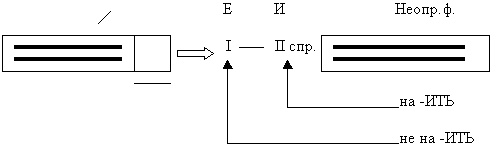 Учёный идёт, а неучёный спотыка...тся.

Спотыка…тся – спотыкаться – на ать –
I спряжение
Учёный идёт, а неучёный спотыкается.
Но существует и еще один способ для того, чтобы правильно написать безударное окончание глагола.
 Можно действовать по памятке: 
Например: чита(е-и)т?
1 ставим глагол в 3 лицо множественного числа: они читают 
2 если окончание – ут, –ют – 1 спряжение, то пишем –е 
3 если окончание – ат, –ят – 2 спряжение, то пишем –и
1. В каком примере пропущена буква Я?
    1) они бор… тся
    2) все наде… тся
    3) они мел… т кофе
    4) все стро… т

2. В каком примере пропущена буква И?
    1) небо пыш…т зноем
    2) лес дремл…т
    3) он гон…тся
    4) шип кол…т
ю
ю
ю
я
е
е
и
е
1. В каком ряду в обоих словах на месте пропуска пишется буква Е?
   1) леч…шься, управля…мый
    2) пар…шься, изуча…мый
    3) пряч…шь, чита…мый
    4) пиш…шь, вид…мый

2. В каком ряду в обоих случаях пропущена буква А?
    1) фонтаны брызж…т, дыш…щий хвоей
    2) друзья выруч…т, грохоч…щий гром
    3) слёзы камень точ…т, леч…щий врач
    4) спасатели ищ…т, слыш…щий далеко
КЛЮЧ

1   2
2  1
3  2
4  1
5  1
6  4
7  3